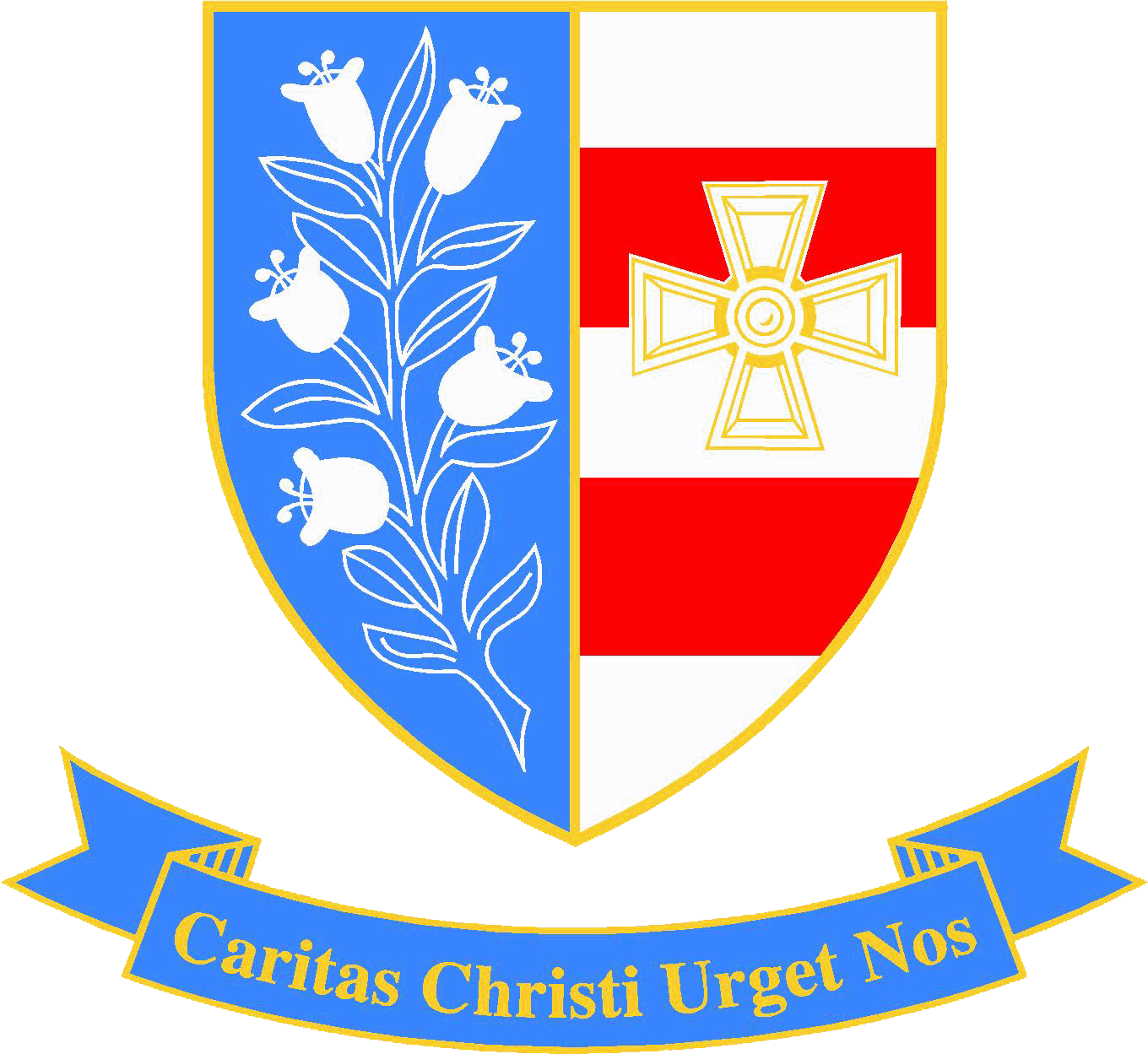 Year 9 Scheme of Learning
MODULE 3
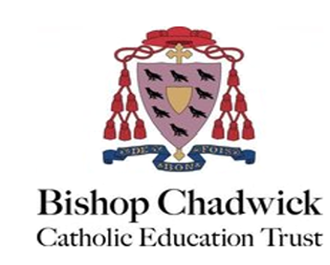 Bounce back: Constructions & Loci
Quadratic equations
Perimeter, area & volume
Bespoke revision
Compound measures
Percentages, including interest
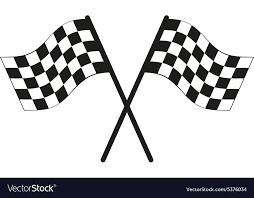 Year
11
GCSE EXAMS
Probability & diagrams
Constructions & Loci
Indices & standard form
Bounce back: Quadratic equations
Straight line & other graphs
Averages
Perimeter, area & volume
Angles & Transformations
Expressions & equations
Graphs
Year
10
Pythagoras & Trigonometry
Fractions & percentages
Ratio & proportion
Pythagoras & Trigonometry
Sequences
Fractions & percentages
Data handling
Handling data & measures of location
Angles in parallel lines, lines & polygons
Sequences & Indices
Algebra: including substitution & brackets
Year
9
Area of trapezia & circles; Line symmetry & reflections
Number; including index laws
Standard form & number sense
Brackets, equations & inequalities
Working in Cartesian plane
Sets & probability
Proof
Multiplicative reasoning
Ratio & proportion
Year
8
Representing data, tables & probability
Ratio & scale
Multiplying & dividing fractions
Prime numbers
Fraction arithmetic
Geometric reasoning
Fractions, decimals & percentages
Use and understand algebraic notation
Place value and ordering, including decimals
Fraction & % of amounts
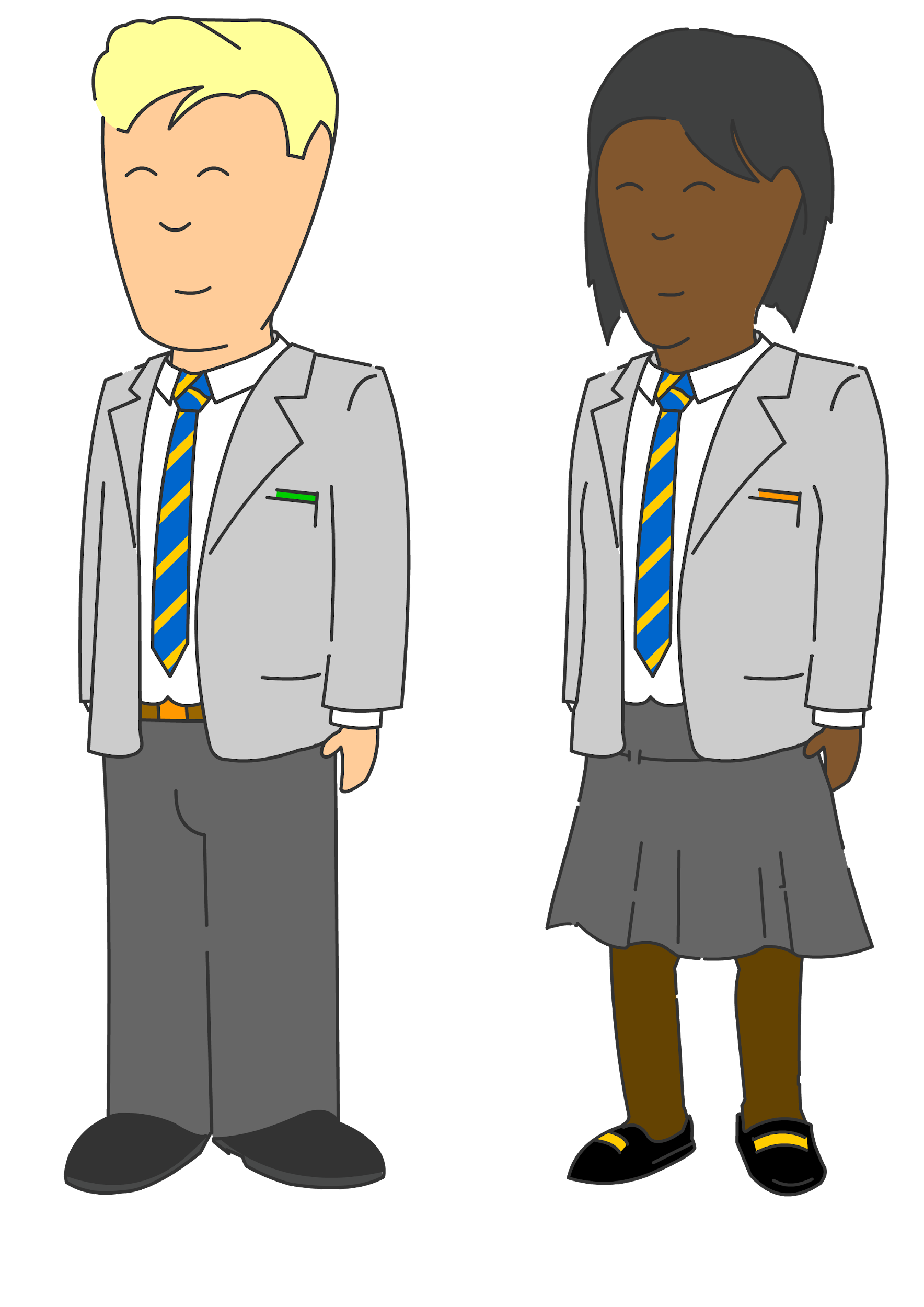 Operations with  equations & directed numbers
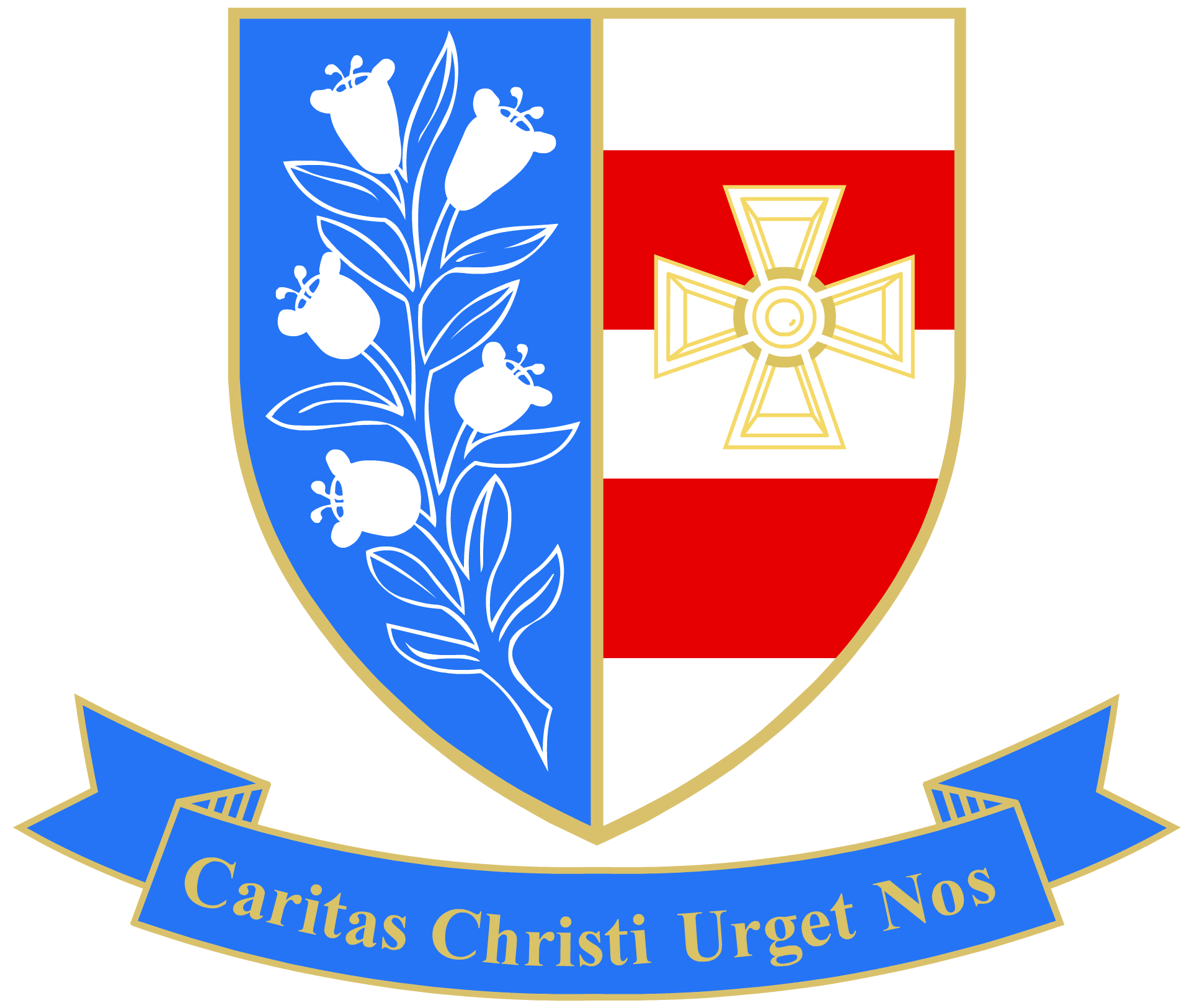 Year
7
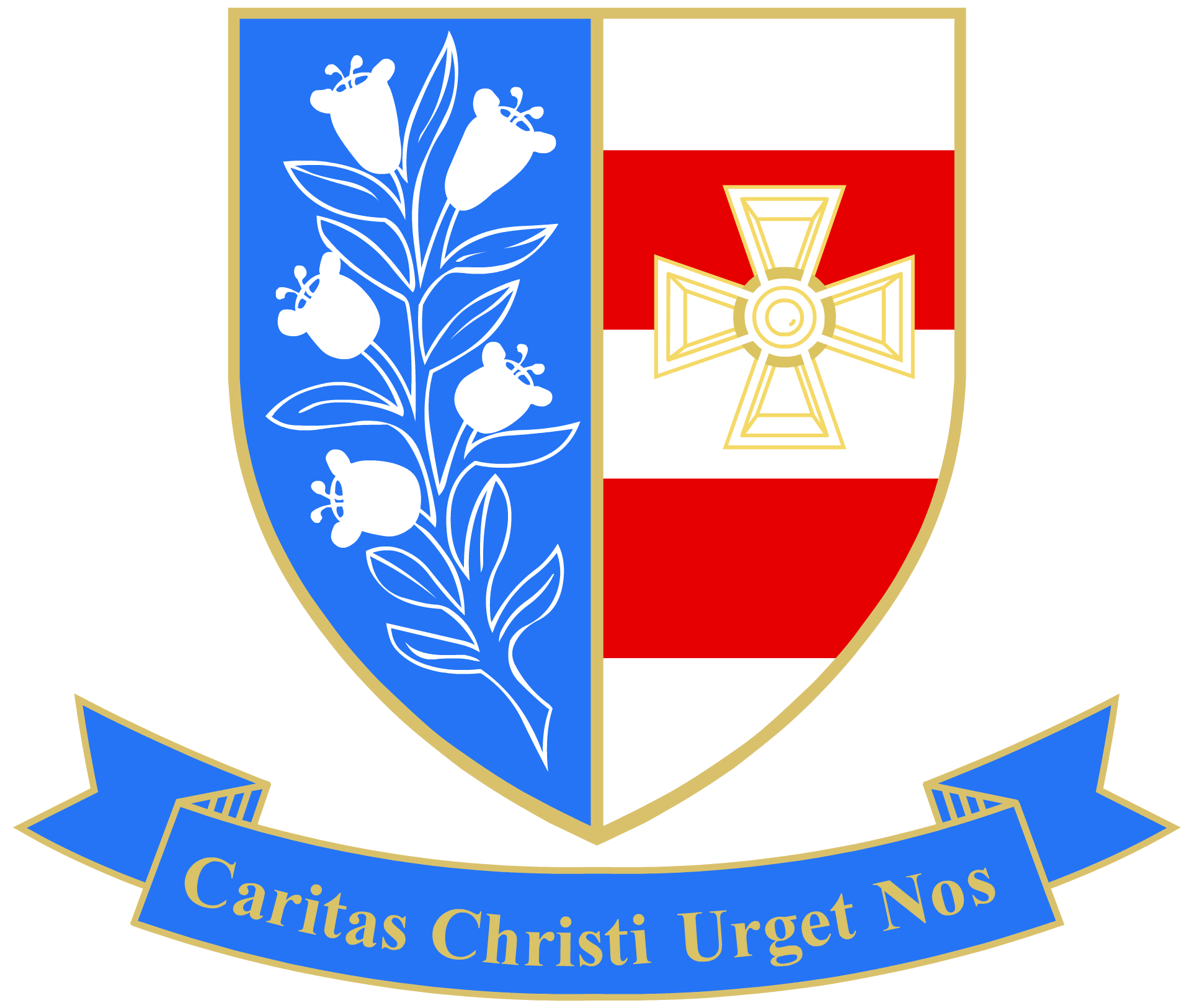 Equality & Equivalence - solving equations
Problem solving with four main operations
Core/Foundation 2021/22 (includes Y11 bounce back)
Sequences
This is what your child will be taught in Year 9 in MATHS
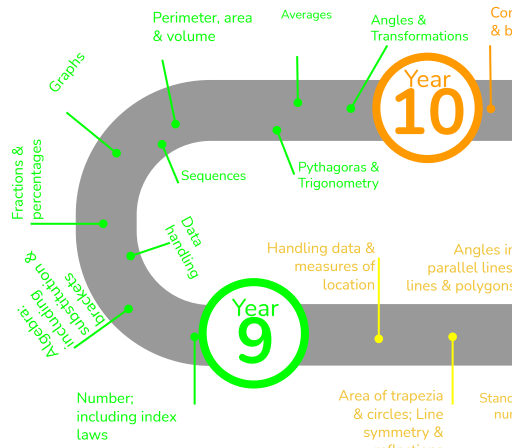 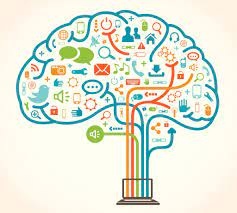 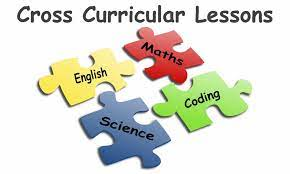 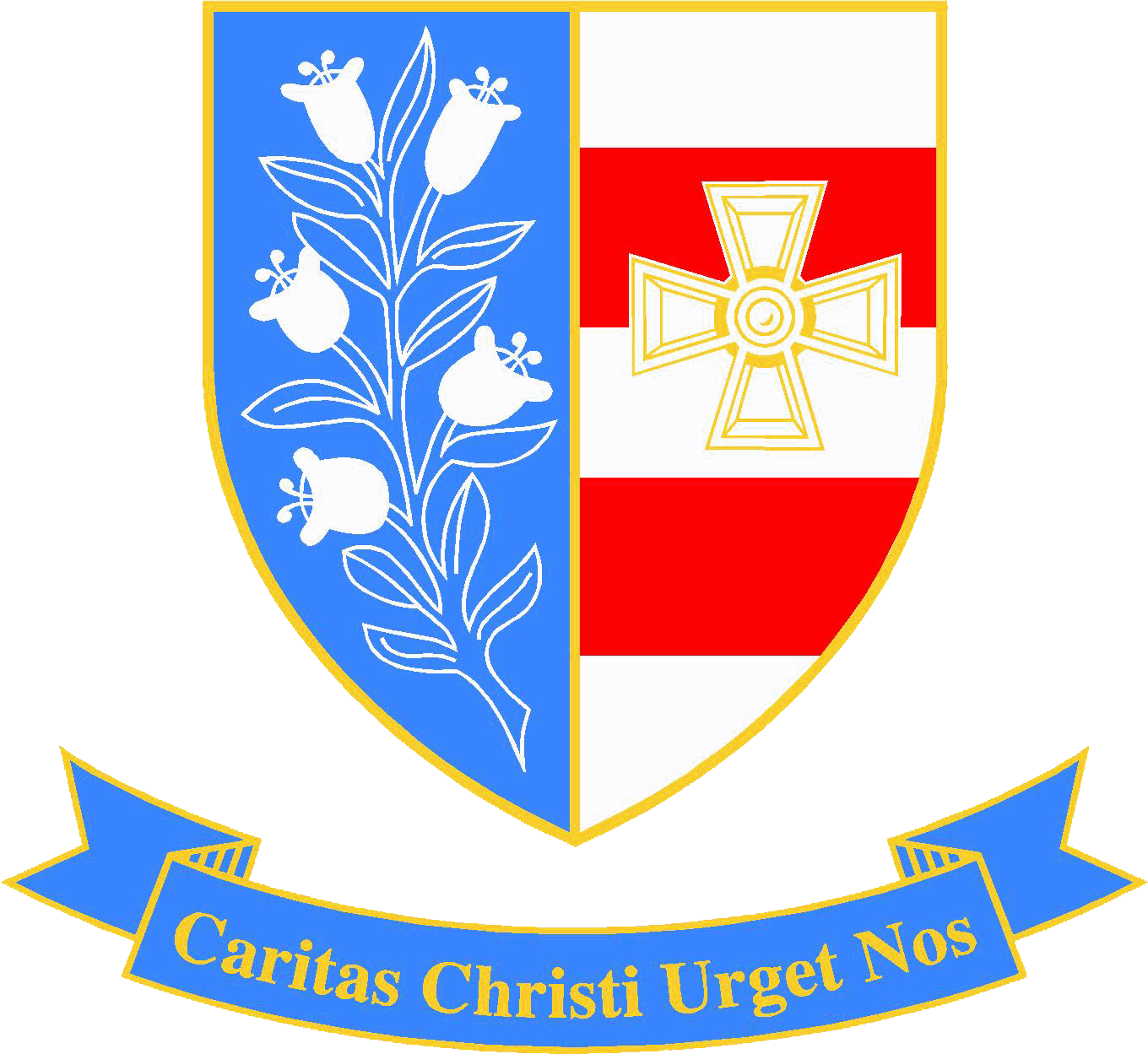 They will have also have specific lessons linked to other subjects and a diet of retrieval built into their lessons
[Speaker Notes: MEntion cross curricular and retrieval lessons]
In Year 9 Module 2 your child will study:

- Perimeter, area & volume- Pythagoras & trigonometry- Averages- Angles- Transformations
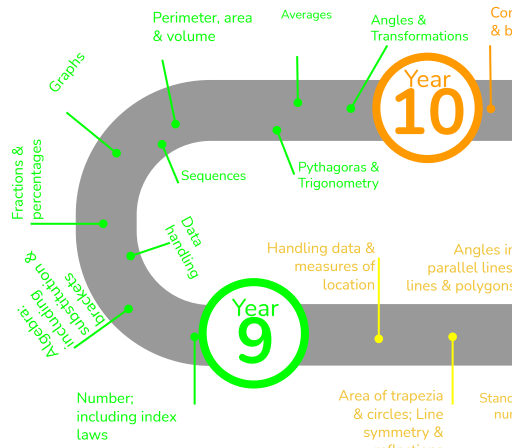 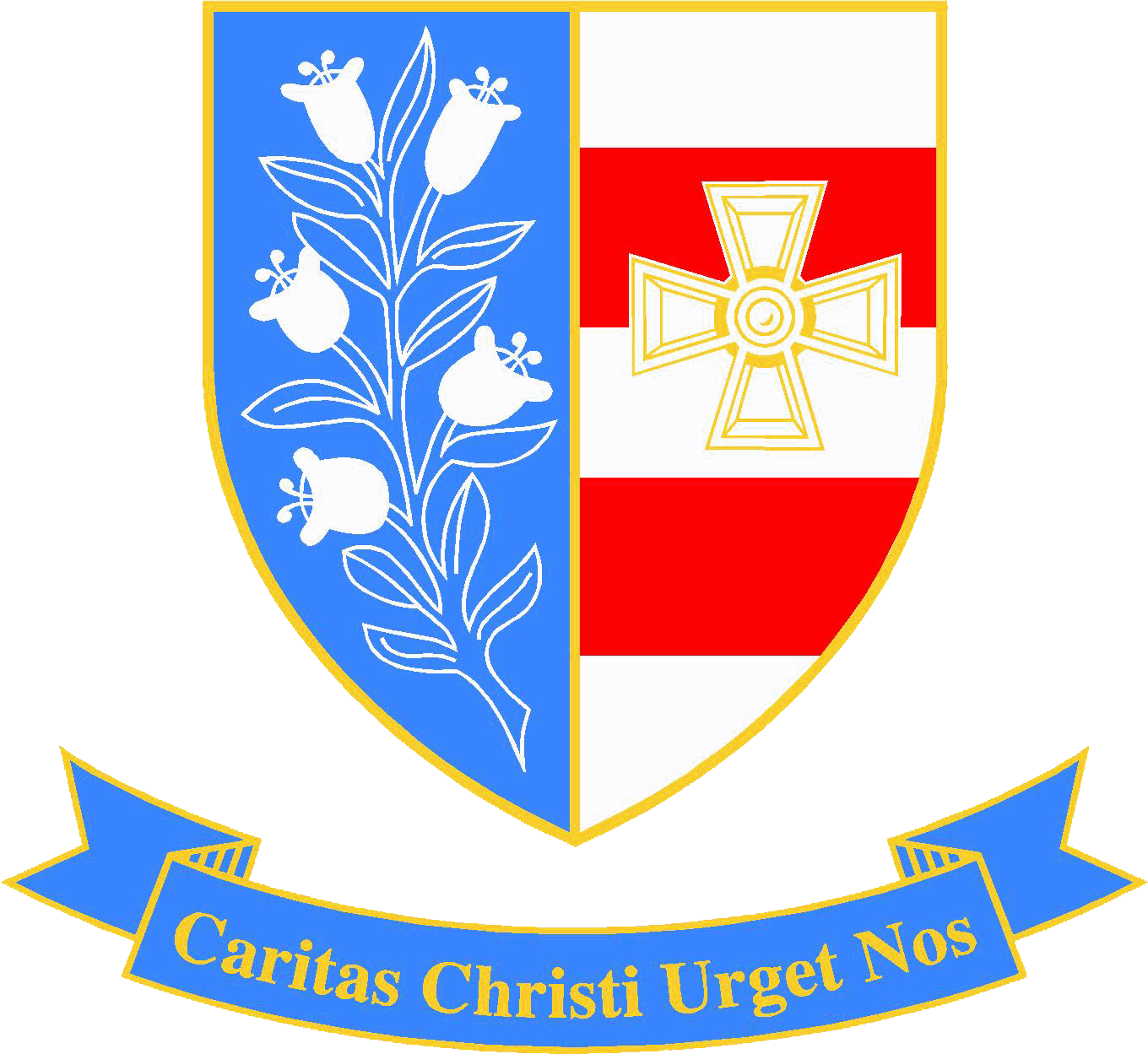 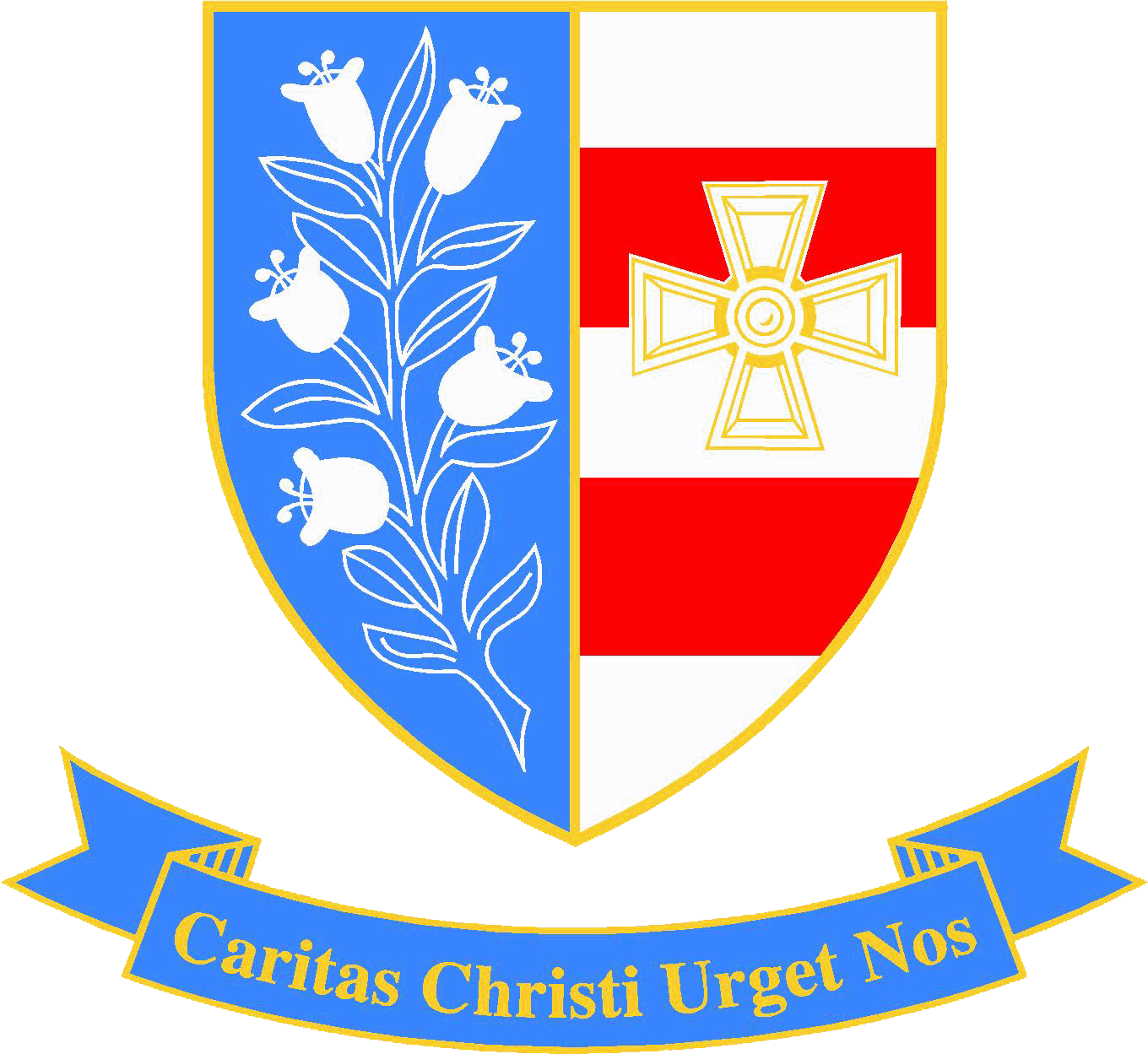 Unit 8: Perimeter, area & volume
Topics covered include:

Area and perimeter of quadrilaterals and triangles
Area and circumference of a circle
Surface area of cubes, cuboids and other prisms and pyramids
Volume of cubes, cuboids, prisms, and cylinders
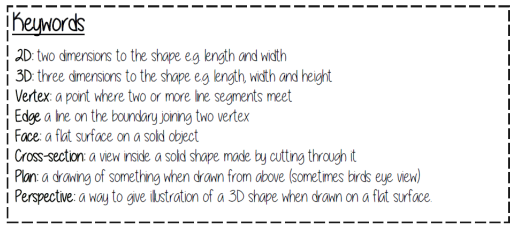 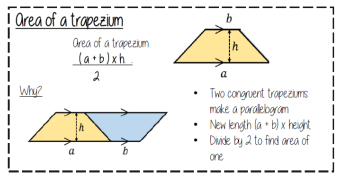 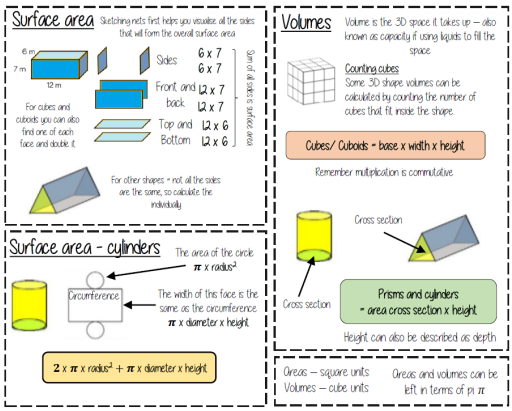 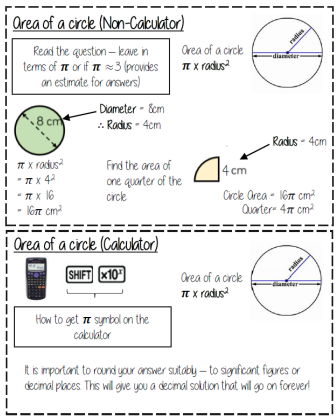 [Speaker Notes: Discuss key areas of the Y7 SOL]
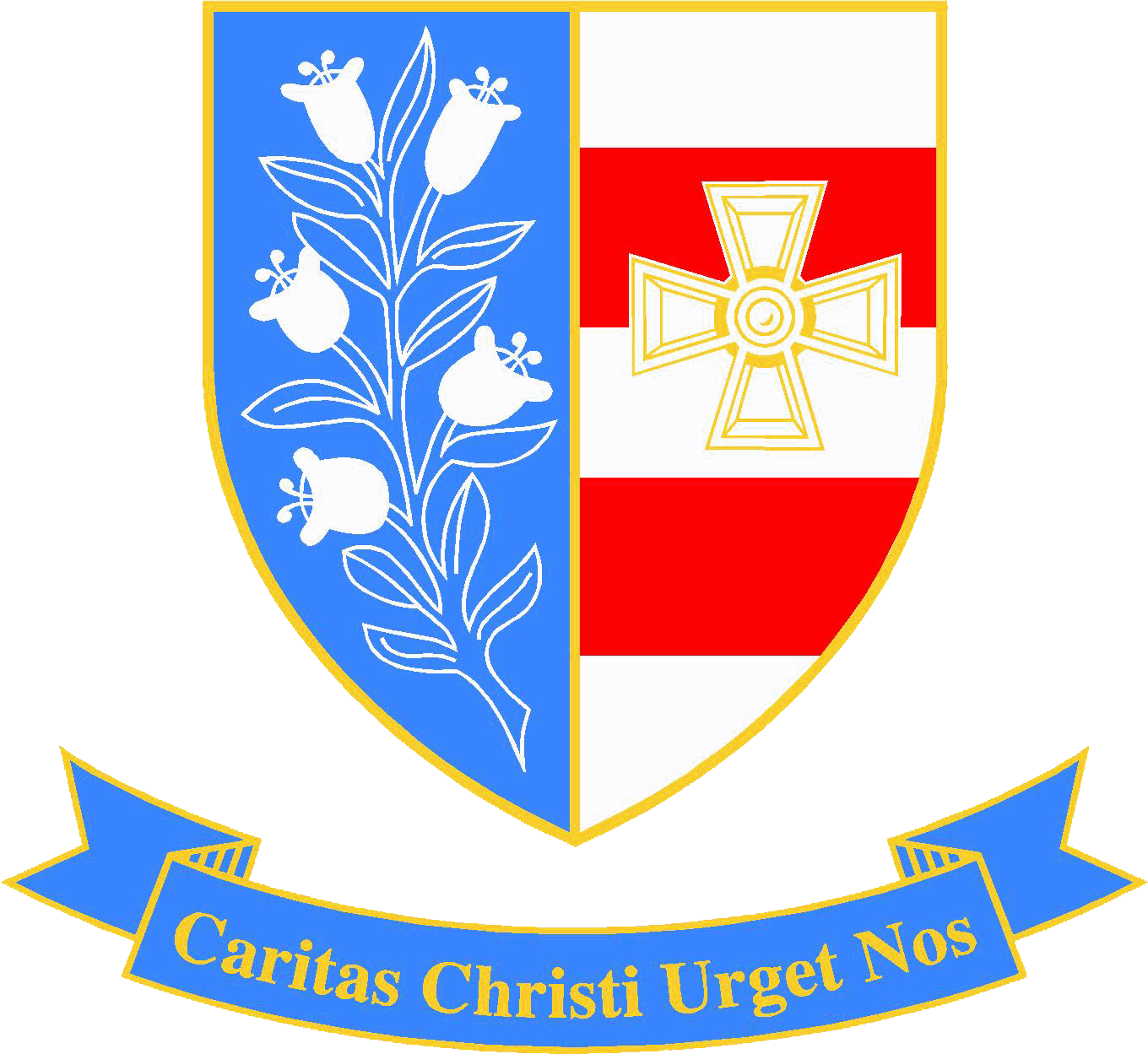 In this unit your child will study:
Topics covered include:

Using Pythagoras’ Theorem to find the hypotenuse or shorter side
Labelling sides of a right-angled triangle
Finding missing angles and sides in a right-angled triangle using trigonometry
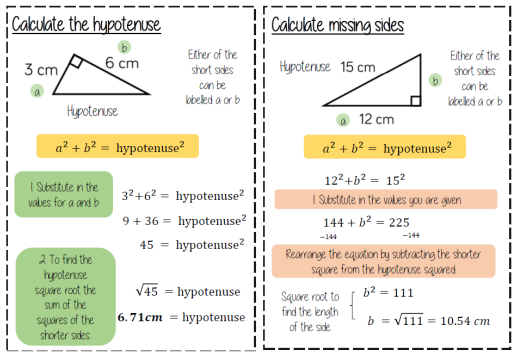 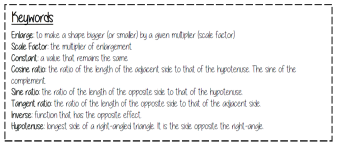 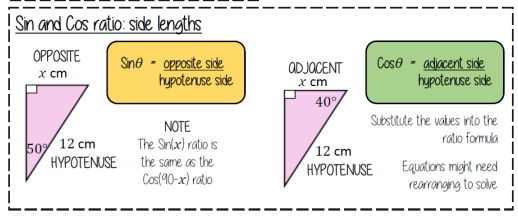 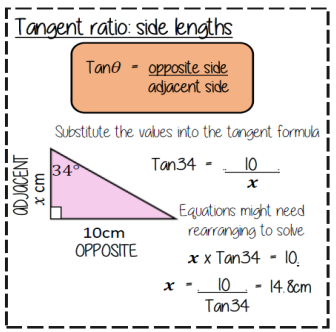 Unit 9: Pythagoras & Trigonometry
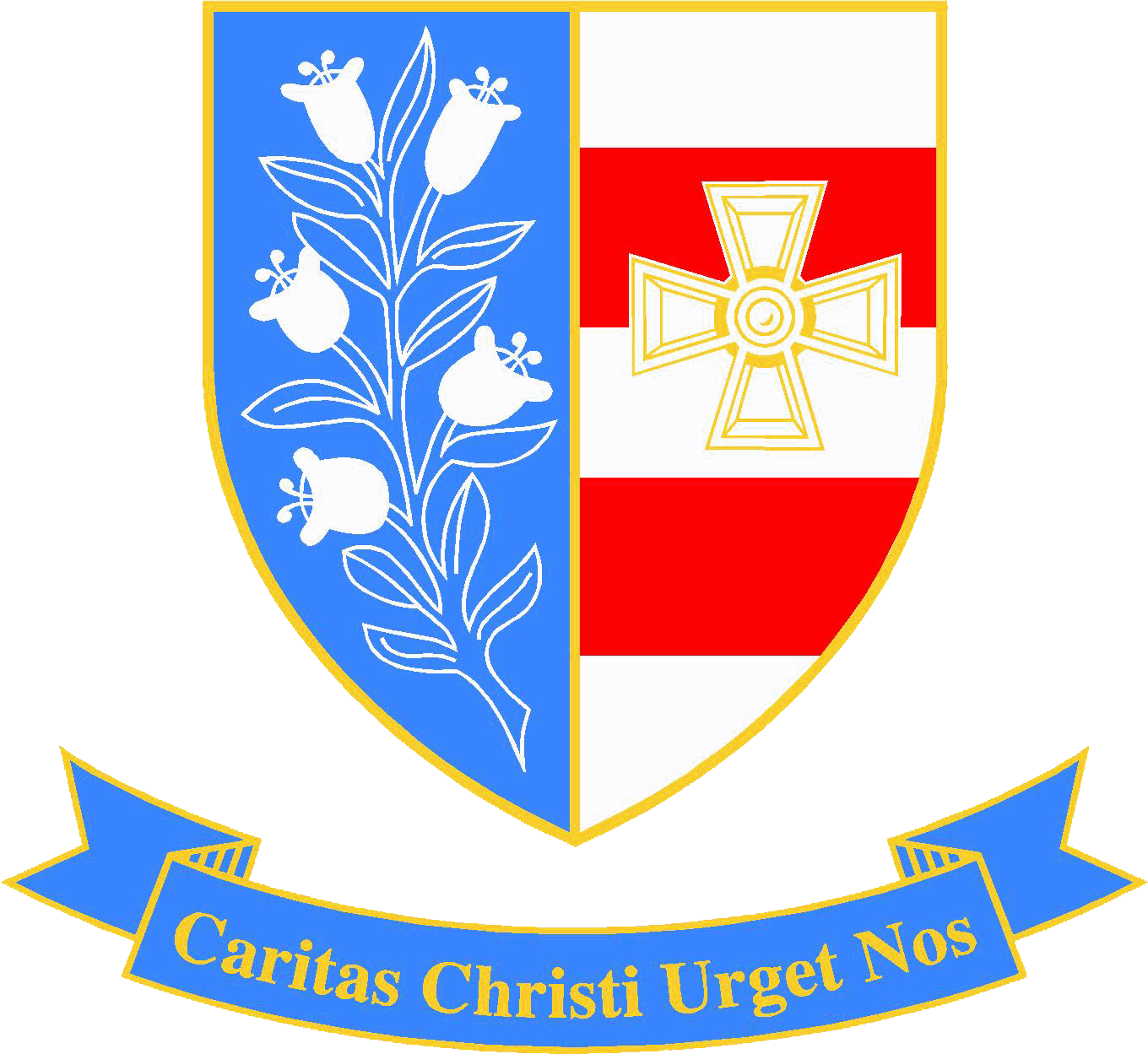 In this topic your child will study the 
following:
All averages from a data set
All averages from a frequency table
Comparing data
Estimate the mean from a grouped frequency table
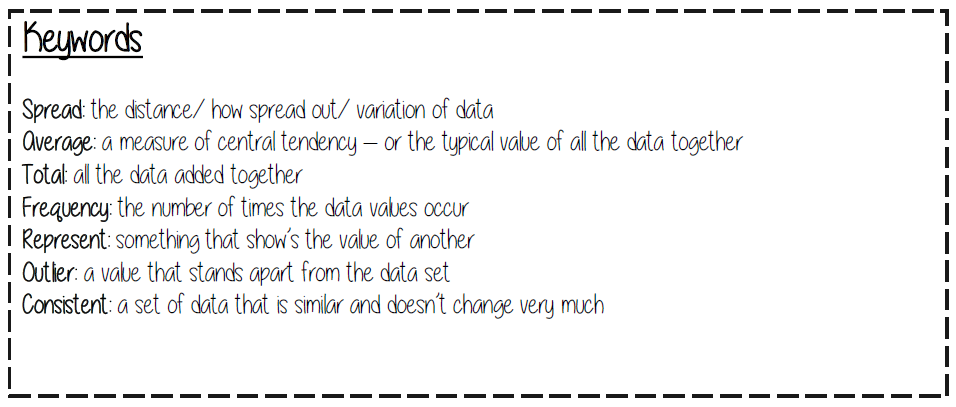 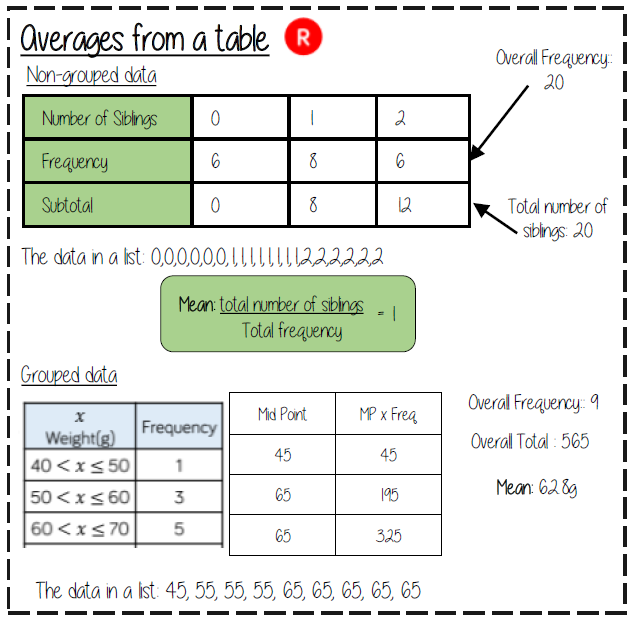 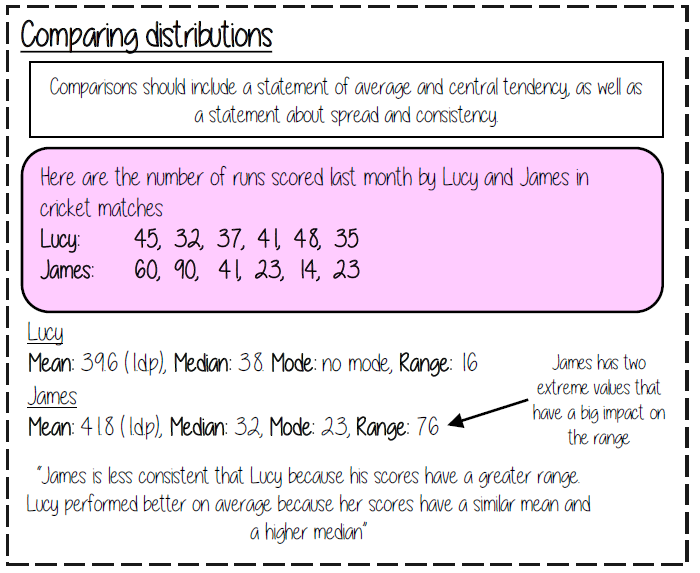 Unit 10: Averages
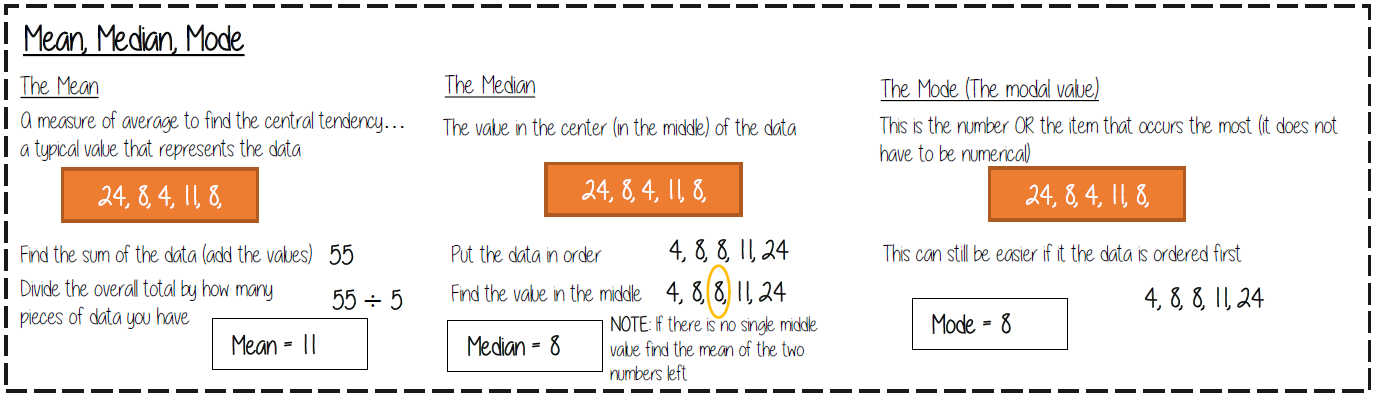 [Speaker Notes: Link sequences to graphs]
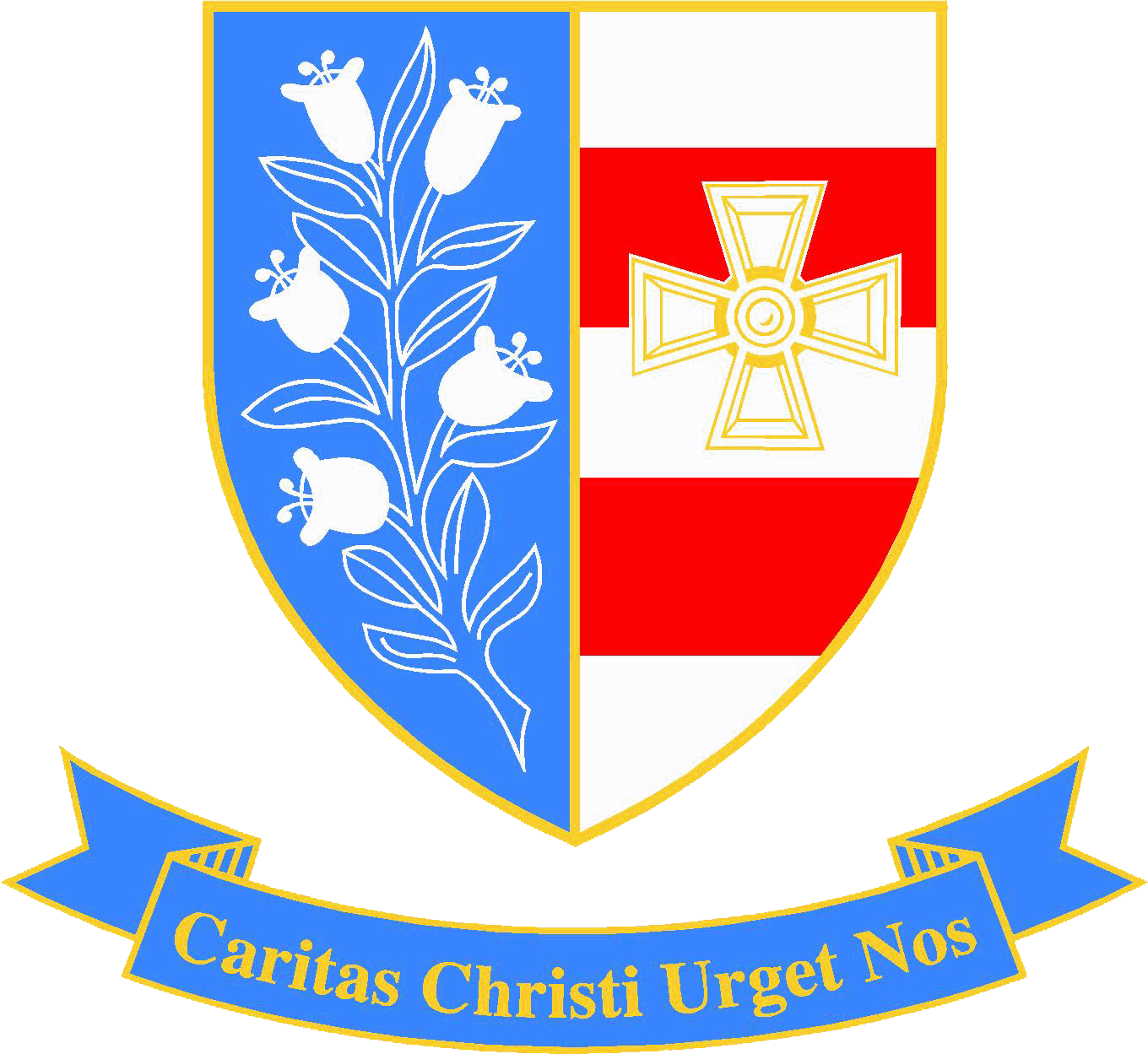 In this unit your child will study:

Basic angle facts
Angles in parallel lines
Interior and exterior angles in polygons
Reflections, rotations, enlargement and translations.
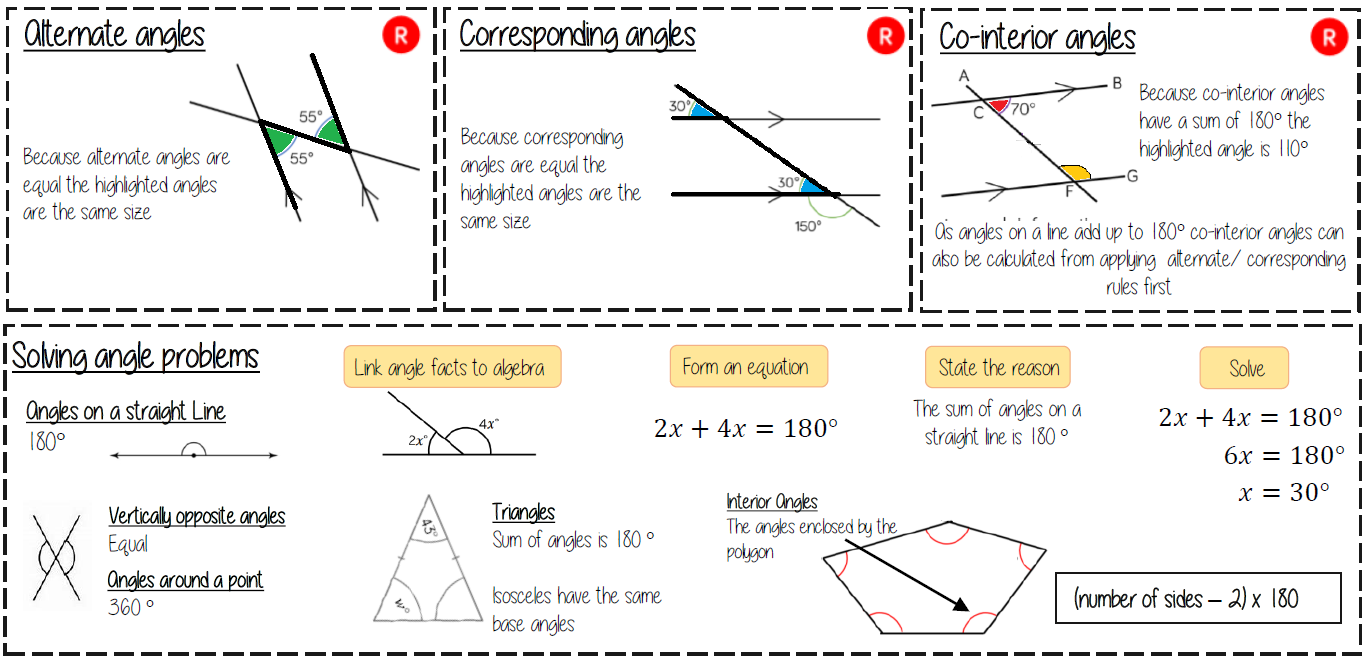 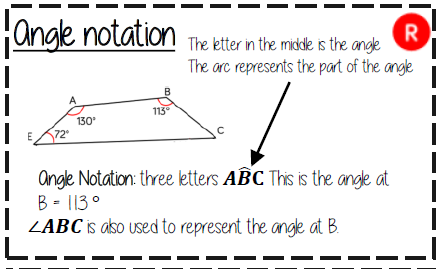 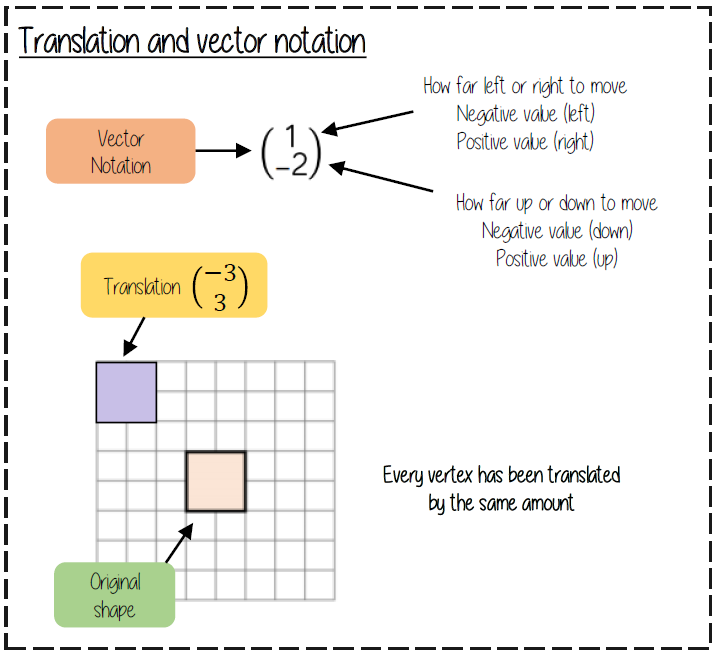 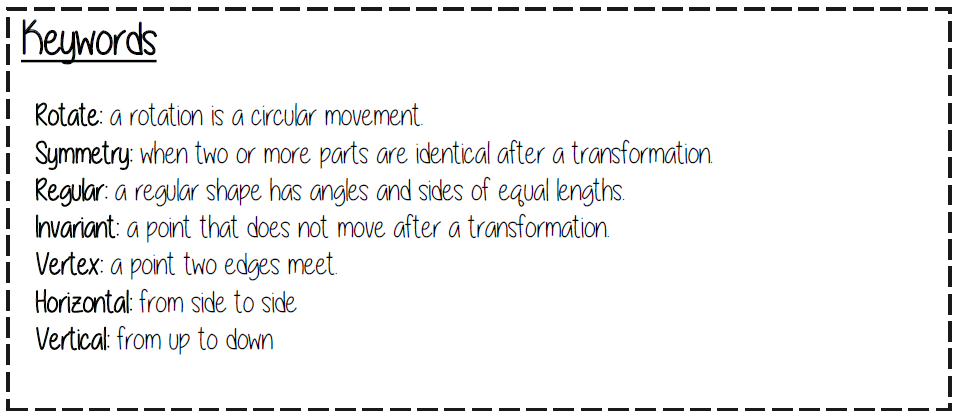 Unit 11: Angles & Transformations
We recommend pupils have a Casio scientific calculator.  
The Casio calculator featured is the one we use when demonstrating in lessons.
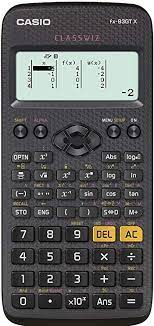 On our school website there is a calculation policy showing the methods we use for common operations.  
It can be found at:
Our School > Policies
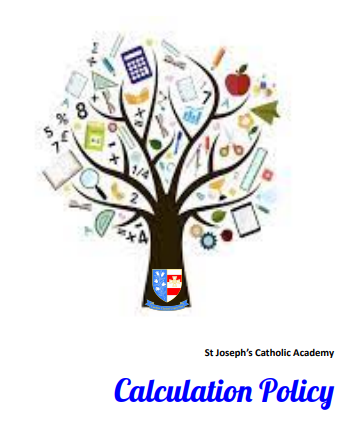